MVS-6520/6530/3000 メカニカルブロック
MVS Trobleshooting
2012.11  PSG CCS  D1 Dept
Agenda
Board Status
LED on each board
Log Acquisition
CA-85 SWER
CA-85 SCU
How to specify the faulty board and a component
MIX-55 Board
XPT-34 Board
DVP-55 Board
FC-114 Board
MY-119 Board
How to use tools
Upgrading for the demo unit
Board Status
For the LED on each board, see the following training materials.
4.2. Electric and Software Descriptions of Processor Behavor
How to get a log
How to get the logs of CA-85 SWER/SCU
Preparation
3-pin serial cable（RS-232C）
SerialUSB converter cable (*1)
    (*1) Only required if you do not have a 9-pin serial port     
             on the PC
PC
Terminal soft （teraterm etc.)
How to get a log
Procedure
Insert the 3-pin serial cable into the following each connector of CA-85 board.




Connect the 3-pin serial cable to the PC. （*1）（*1)Use the serialUSB converter cable, if you do not have a 9-pin serial port on the PC.
Start the terminal software on the PC.
＜CA-85 board＞
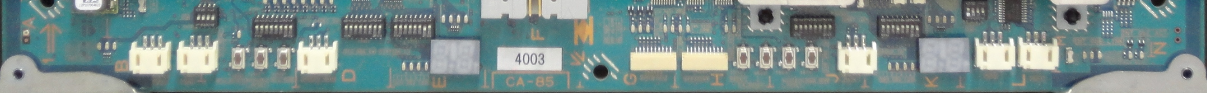 SWR
SCU
How to get a log
Procedure
Set up the serial port as follows:






Get the log.
How to specify the faulty board and a component: MIX-55 (PP 8keyers)
How to specify the faulty board and a component: MIX-55 (PP 4keyers)
How to specify the faulty board and a component: MIX-55(ME1 4keyers)
How to specify the faulty board and a component: MIX-55(ME2 4keyers)
How to specify the faulty board and a component : MIX-55 (ME3 4keyers)
How to specify the faulty board and a component : XPT-34
山根さん
How to specify the faulty board and a component: DVP-55
How to specify the faulty board and a component: FC-114
How to specify the faulty board and a component : FC-114
How to specify the faulty board and a component : FC-114
How to specify the faulty board and a component : MY-119
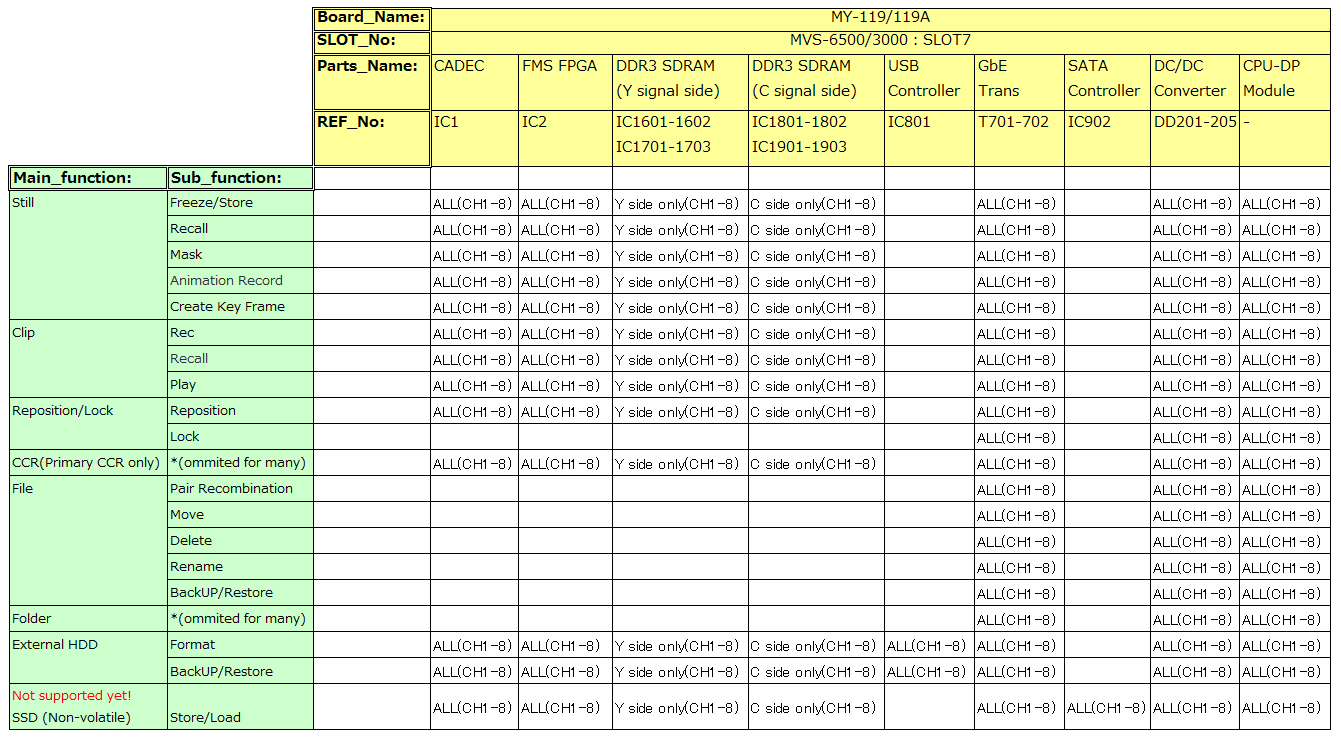 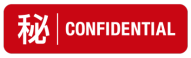 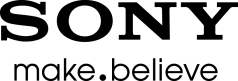 MVS-6530/6520/3000 Demo Unit
Version Up procedure
2012.11  PSG CCS Dept.1
18
0. Introduction
In order to upgrade MVS-6530/MVS-6520/MVS-3000 to V1.00, CPLD and SIO data need to be upgraded together with Application and PFGA upgrade.

SWR_CPLD(without Xilinx Tool)
XPT-34/34A Board
MY-119/119A Board
DVP-55 Board

SWR_CPLD (with Xilinx Tool)
CA-85	: SWR_CADEC

SIO (with Altera Tool)
CA-85	: SIO_SWR
CA-85	: SIO_SCU
19
Table of contents
0. Introduction 
1. Preparations
2. Version Up Procedure
20
1. Preparations
[Version up data (from ICP panel)]
Please download all the files from the following FTP site.
ftp://vspgw.vsp.cpg.sony.co.jp/MVS6500/V100_Demo/

	V100_Demo/Application/
	V100_Demo/SWR_CPLD/
	V100_Demo/SWR_FPGA/

Copy to USB Memory.

[Version up data (from PC)]
Please download all the files from the following FTP site.
ftp://vspgw.vsp.cpg.sony.co.jp/MVS6500/V100_Demo/
MVS6500_V100_add/

Copy to PC (C:\MVS6500_V100_add)
21
1. Preparations
[Programming Tool (Xilinx)]
Programming Tool (Xilinx iMPACT)http://www.xilinx.com/support/download/index.htm - Lab Tools
	* Obtain Lab Tools from the Xilinx download site.

[Programming Tool (Altera)]
Programming Tool (Altera QuartusII Web Edition & Programming Software)https://www.altera.com/download/dnl-index.jsp
* Obtain Lab Tools from the Altera download site.

[Required Equipment]
Windows PC (with a USB port)
22
1. Preparations
[Required Parts]
Xilinx USB cable (Platform Cable USB II) http://www.xilinx.com/products/boards-and-kits/HW-USB-II-G.htm
	* Purchase it from Xilinx.

Altera USB cable (USB Blaster Download Cable)
http://www.altera.com/buy/cables/buy-cables.html
* Purchase it from Altera.

ISP connector (SONY Part Number: A-1733-365-A)

Terminal Cable (RS-232C Cable: SONY Part Number: 1-964-480-11)
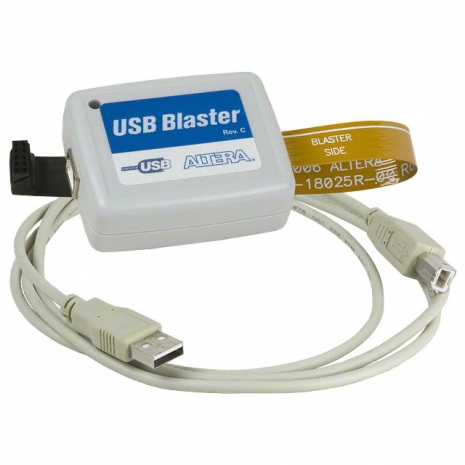 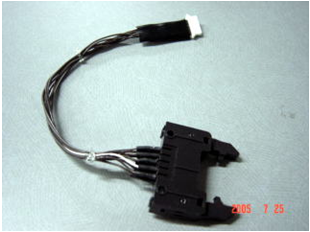 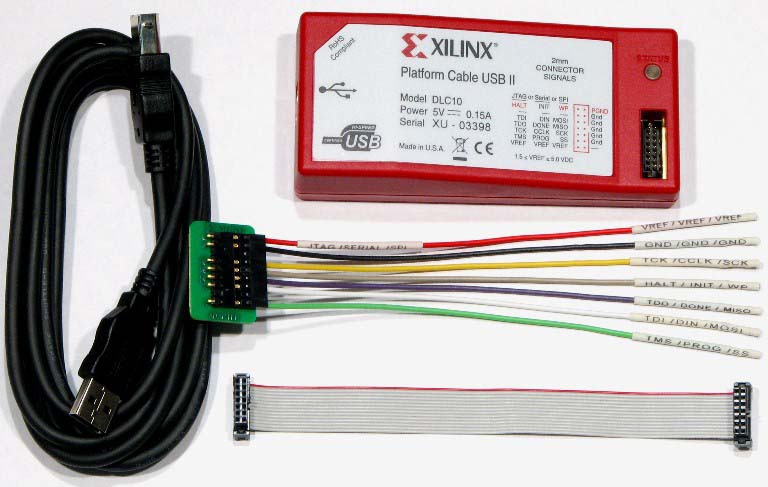 ISP connector(SONY)
Xilinx
Altera
23
2. Version Up Procedure
・Installation order

2-1. SWR_CPLD (XPT/MY/DVP board)
2-2. Application Software 
2-3. SWR_FPGA 
2-4. SWR_CPLD (CA-85)
2-5. SIO (CA-85)
24
2-1. SWR_CPLD (XPT/MY/DVP board)
2-1. SWR_CPLD (XPT/MY/DVP board)
Caution
"SWR_CPLD" must be installed before installing "Proc Application".
If CPLD was not installed first, Proc application can't be installed.

[Upgrade “SWR_CPLD”]
	* CPLD can be upgraded by Menu.
	* Necessary data is stored in V100_Demo/SWR_CPLD folder.
2-1-1. Go to Installation Menu.
2-1-2. Select the following file name in the Menu.
　   for MVS-6500:  MVS6500-CPLD [V1.00] (for upgrade install)
     for MVS-3000:　MVS3000-CPLD [V1.00] (for upgrade install)
2-1-3. Execute "Install".
2-1-4. After the installation is completed, turn off and on the processor.
25
2-1. SWR_CPLD (XPT/MY/DVP board)
[How to check the CPLD version]
* CPLD version is not shown in the Menu. In order to check the version,  please connect PC terminal.
   (a) After booted up, connect the terminal cable to CN702 on the CA-85 board (Baud Rate: 115200 kbps)
   (b) XPT-34/34A CADEC
       Enter   d 0x98020000
       Check if 0100 001e is shown at the top of character string.
       * If this is not installed correctly, Proc application can't be installed.
   (c) DVP-55 CADEC (for MVS-6500 only)
       Enter d 0x9b000000
　　   Check if 0100 000e is shown at the top of character string.
       * If this is not installed correctly, CCR may not work correctly.
   (d) MY-119/119A CADEC
       Move the terminal cable to CN603 on the MY-119/119A board
       Enter d 0x98020000
　　   Check if 0100 0002 is shown at the top of character string.
       * If this is not installed correctly, picture noise may be seen when a parameter is changed for Non-linear effect.
26
2-2. Application Software
2-2. Application Software 
[Upgrade “UI, PNL, SWR”]
	* Application software can be upgraded by Menu.
	* Necessary data is stored in V100_Demo/Application folder.
2-2-1. Go to Installation Menu.
2-2-2. Select the following file name in the Menu.
UI			: ICP-6500/3000 UI (Full)
PNL for MVS-6500	: SCU6500 CTRL. “Full” (MAIN BOOT2&APL)
PNL for MVS-3000	: SCU3000 CTRL. “Full” (MAIN BOOT2&APL)
SWR for MVS-6500	: MVS6500 Proc. [V1.00] (for full install)
SWR for MVS-3000	: MVS3000 Proc. [V1.00] (for full install)

2-2-3. Execute "Install".
2-2-4. After the installation is completed, turn off and on the processor.
27
2-3. SWR_FPGA
2-3. SWR_FPGA 
[Upgrade “SWR_FPGA”]
	* Application software can be upgraded by Menu.
	* Necessary data is stored in V100_Demo/SWR_FPGA folder.
2-3-1. Go to Installation Menu.
2-3-2. Select the following file name in the Menu.
SWR for MVS-6500	: MVS6500-FPGA [V1.00] (for full install)
SWR for MVS-3000	: MVS3000-FPGA [V1.00] (for full install)

2-3-3. Execute "Install".
2-3-4. After the installation is completed, turn off and on the processor.
28
2-4. SWR_CPLD (CA-85)
2-4. SWR_CPLD (CA-85)
[Connecting the Xilinx USB cable (Platform Cable USB II) to the ISP connector (SONY Part Number: A-1733-365-A)]
The procedure for connecting Xilinx Platform Cable USB II to the ISP connector is described below.
1. Install the supplied Flying Wires and the Adapter on Platform Cable USB II.[Fig.2-4-1]
2. Connect Flying Wires to the ISP connector as follows. [Fig.2-4-2]	Flying Wires		ISP connector	TCK/CCLK/SCK	------	1pin – TCK	GND/GND/GND	------	2pin – GND	TDO/DONE/MISC-----	3pin – TDO	VCC/VCC/VCC	------	4pin – VCC	TMS/PROG/SS	------	5pin – TMS	6pin – No Connection	7pin – No Connection	8pin – No connection	TDI/DIN/MOSI	------	9pin – TDI	10pin – No Connection	HALT/INIT/WP – No Connection
29
2-4. SWR_CPLD (CA-85)
[Fig. 2-4-1]	 [Fig. 2-4-2]
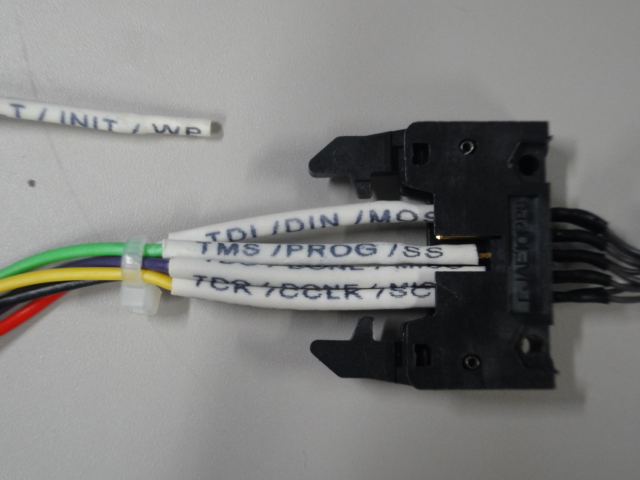 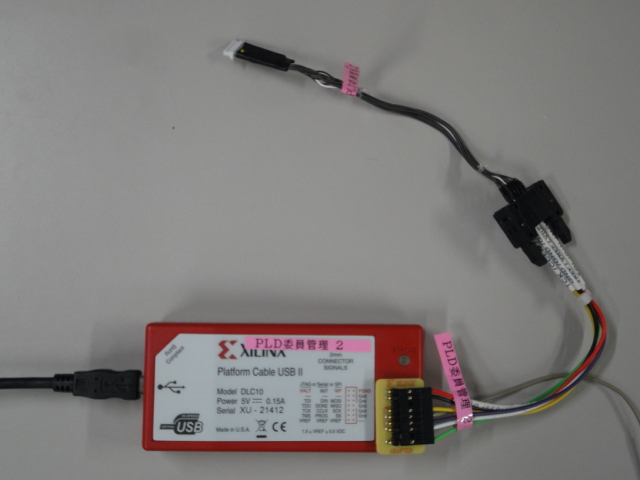 30
2-4. SWR_CPLD (CA-85)
Rewriting the CPLD data (using iMPACT GUI)
2-4-1. Download the “MVS6500_V100_add” folder from the specified software download site and put it directly under C:/. 
2-4-2. Connect the USB cable to the PC. (The driver is automatically installed.)
2-4-3. When the USB cable becomes usable, the status indicator of Platform Cable USB II lights in orange. [Fig.2-4-3]
[Fig.2-4-3]
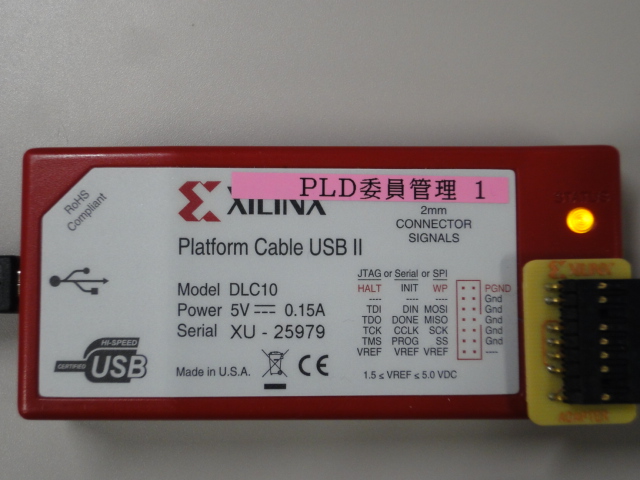 31
2-4. SWR_CPLD (CA-85)
2-4-4. Insert the end of the ISP connector into the EPR2connector on the following printed boards:
For the CA-85 board (SWR_CPLD): CN4401(EPR2 SWR)
 










2-4-5. Turn on the power of MVS Processor.When they are correctly connected, the status indicator of Platform Cable USB II lights in green. [Fig.2-4-5]
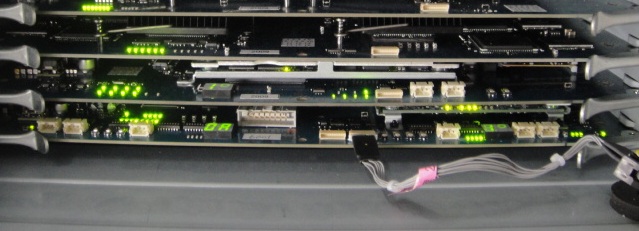 [Fig.2-4-4]
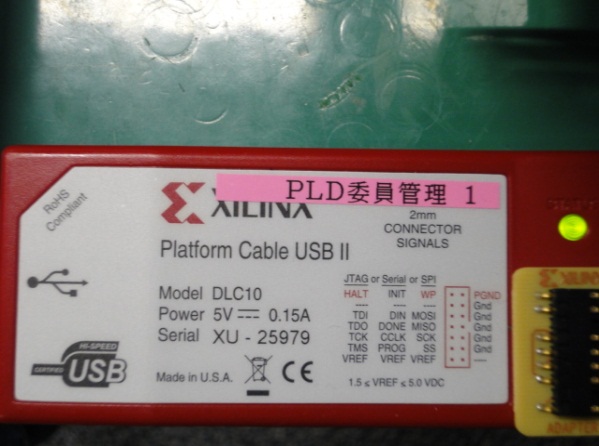 [Fig.2-4-5]
32
2-4. SWR_CPLD (CA-85)
2-4-6. Start Xilinx iMPACT.Start – Program – Xilinx Lab Tools 1x_x – Lab Tool – iMPACT

2-4-7.When the "Welcome to iMPACT" screen [Fig. 2-4-7] appears during startup, click "Cancel".
[Fig.2-4-7]
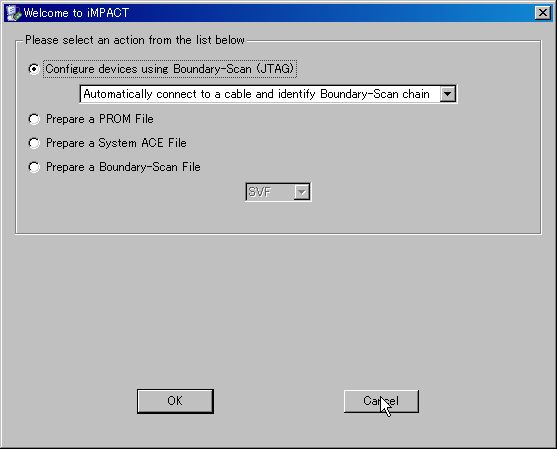 33
2-4. SWR_CPLD (CA-85)
2-4-8. When the “Automatic Project File Load" screen [Fig. 2-4-8] appears during startup, click “No".
        [Fig.2-4-8]





2-4-9. When the “Automatically create and save a Project” screen [Fig. 2-4-9] appears during startup, click “No".
        [Fig.2-4-9]
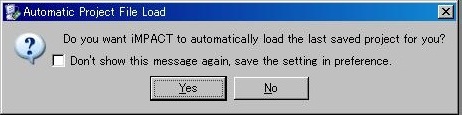 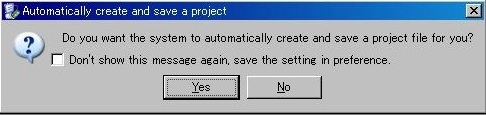 34
2-4. SWR_CPLD (CA-85)
2-4-10. When the “New iMPACT Project" screen [Fig. 2-4-10] appears during startup, click “Browse".
        [Fig.2-4-10]
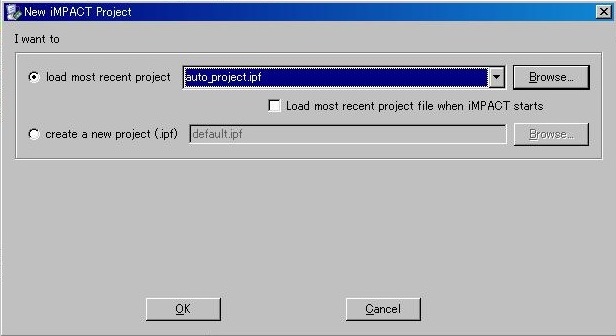 35
2-4. SWR_CPLD (CA-85)
2-4-11. When the “Open iMPACT Project File" screen [Fig. 2-4-10] appears during startup, select 
“C:\MVS6500_V100_add\swr_ca85-12_swr_v1.00_1913\ca85_swr_cpld.ipf".
        [Fig.2-4-11]
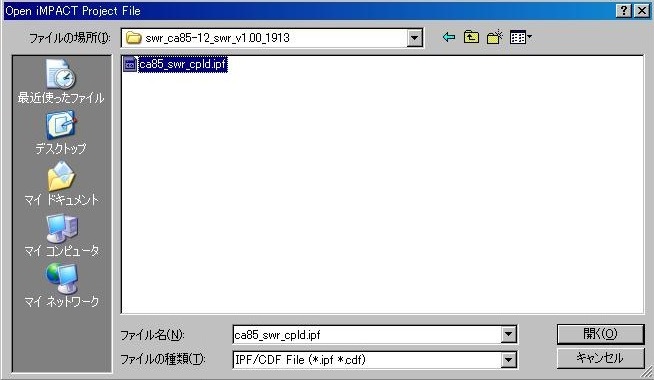 36
2-4. SWR_CPLD (CA-85)
2-4-11. When the “Open iMPACT Project File" screen [Fig. 2-4-11] appears during startup, select 
“C:\MVS6500_V100_add\swr_ca85-12_swr_v1.00_1913\ca85_swr_cpld.ipf".
        [Fig.2-4-11]
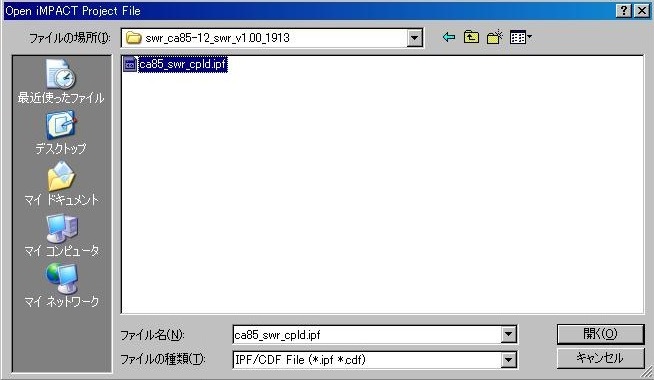 37
2-4. SWR_CPLD (CA-85)
2-4-12. When the following figure [Fig.2-4-12], select “OK”.

        [Fig.2-4-12]
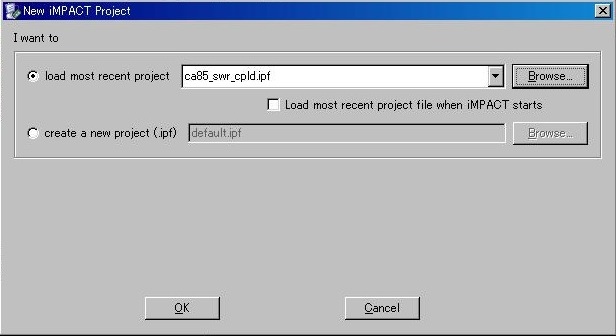 38
Rewriting the CPLD data
If When the “New iMPACT Project" screen [Fig. 2-4-10] does not appear, select Open Project from the File menu.[Fig.2-4-13]

[Fig.2-4-13]
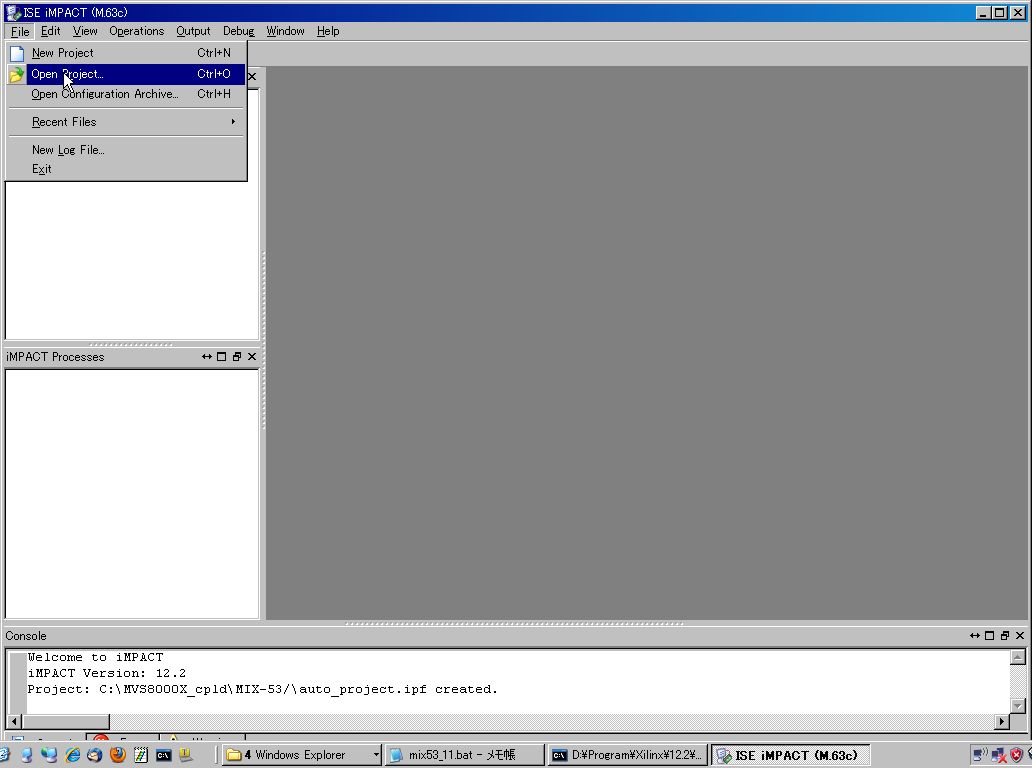 39
2-4. SWR_CPLD (CA-85)
2-4-14. The JTAG Chain file is displayed. [Fig. 2-4-14] 
	 click the first xc3s200an.
        [Fig.2-4-14]
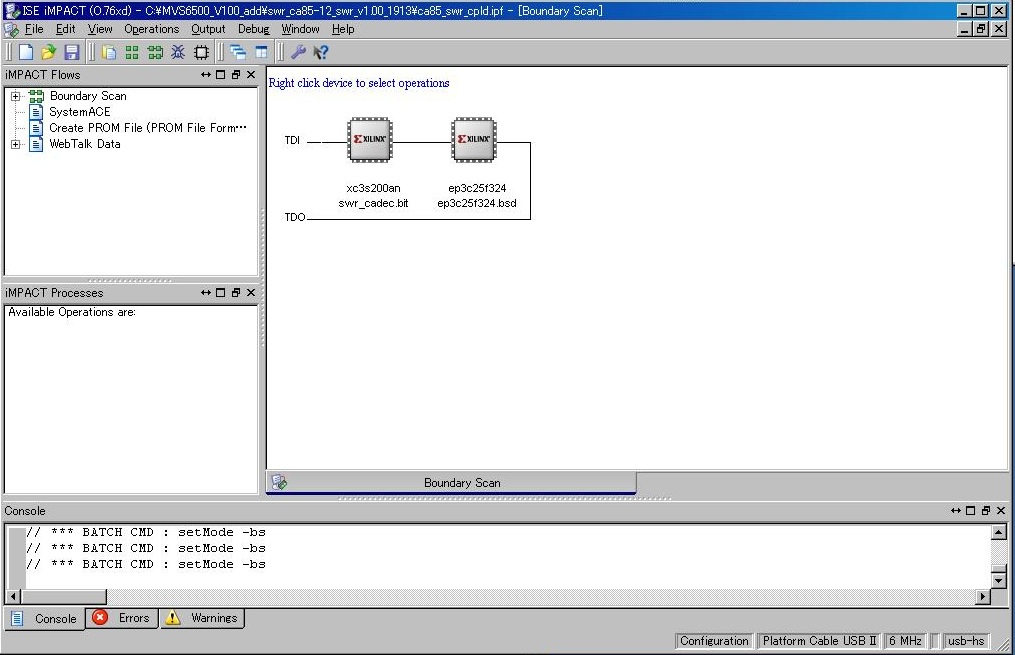 40
2-4. SWR_CPLD (CA-85)
2-4-15. Write the data to CPLD.Select Program Flash and Load FPGA from the Operations menu to start writing to the device. [Fig. 2-4-15-1] and [Fig. 2-4-15-2] Never turn off the power.
 
[Fig.2-4-15-1]	[Fig.2-4-15-2]
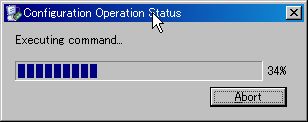 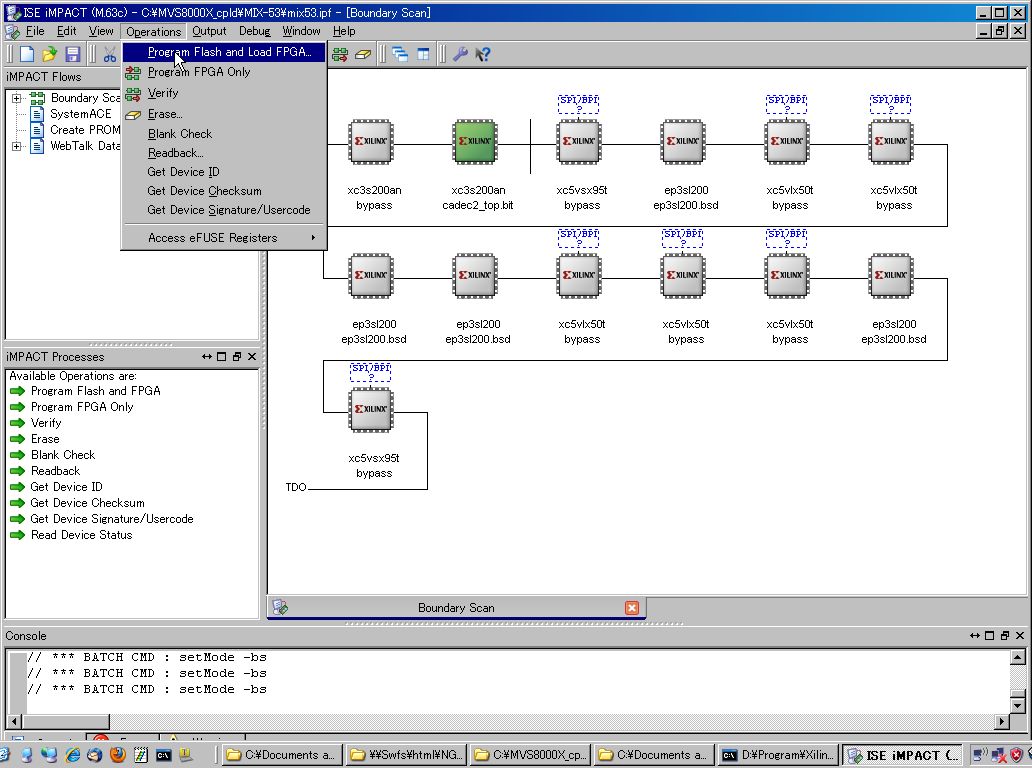 41
2-4. SWR_CPLD (CA-85)
2-4-16. Completion of writingWhen writing is completed with success, "Program Succeeded" is displayed. [Fig.2-4-16] 















After the installation is completed, turn off and on the processor.
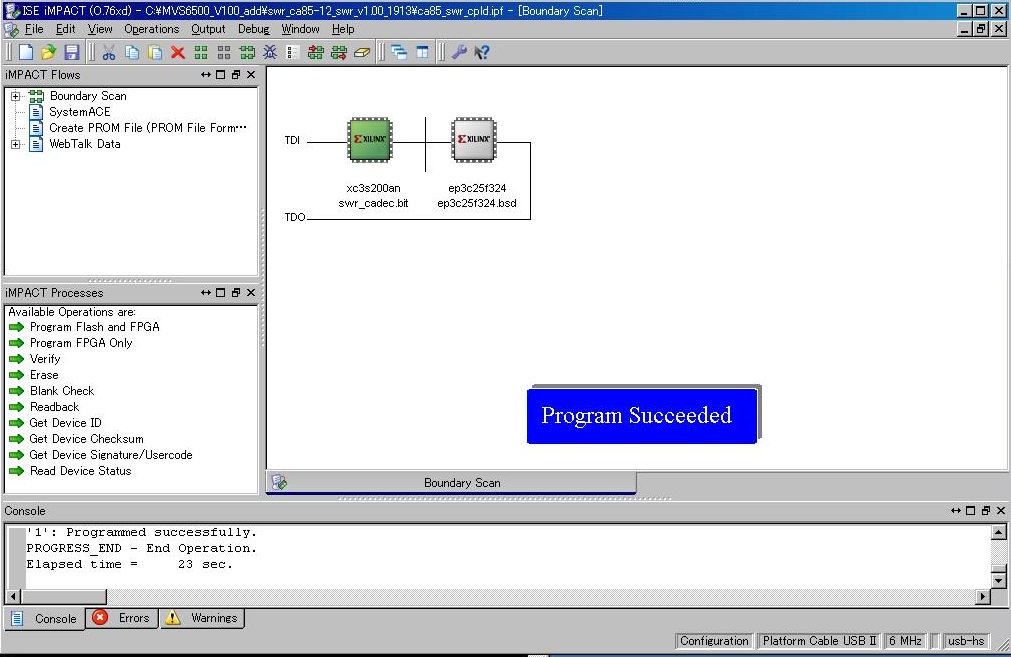 [Fig.2-4-16]
42
2-4. SWR_CPLD (CA-85)
[How to check the CPLD version]
* CPLD version is not shown in the Menu. In order to check the version,  please connect PC terminal.
   (a) After booted up, connect the terminal cable to CN702 on the CA-85 board (Baud Rate: 115200 kbps)
   (b) CA-85 SWR_CADEC
       Enter   d 0x90100000
       Check if 0100 1913 is shown 
       at the top of character string.
       * If this is not installed 
        correctly, Proc can't be 
        operated correctly.
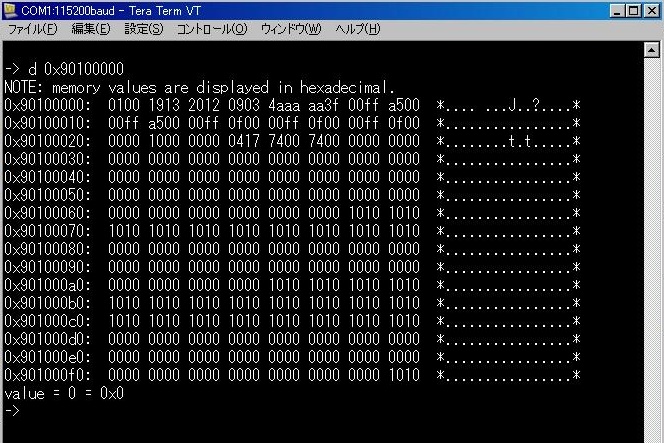 43
2-5. SIO (CA-85)
2-5. SIO (CA-85)
[Connecting the Altera USB cable (USB Blaster Download Cable) to the ISP connector (SONY Part Number: A-1733-365-A)]
The procedure for connecting Altera USB Blaster Download Cable to the ISP connector is described below.
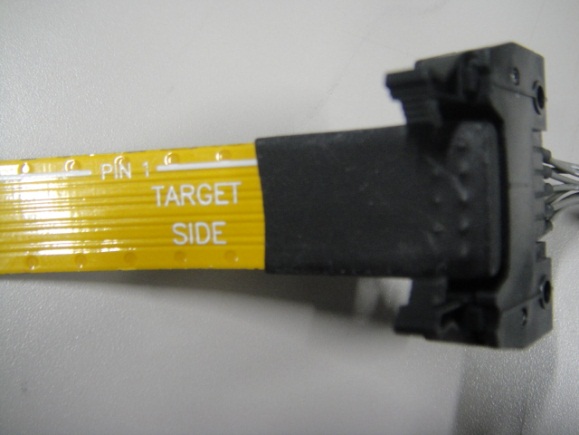 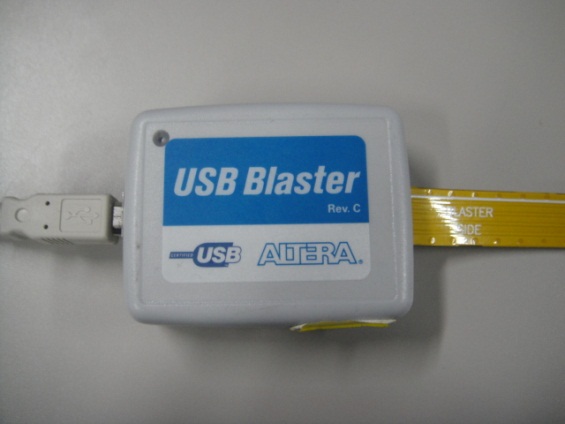 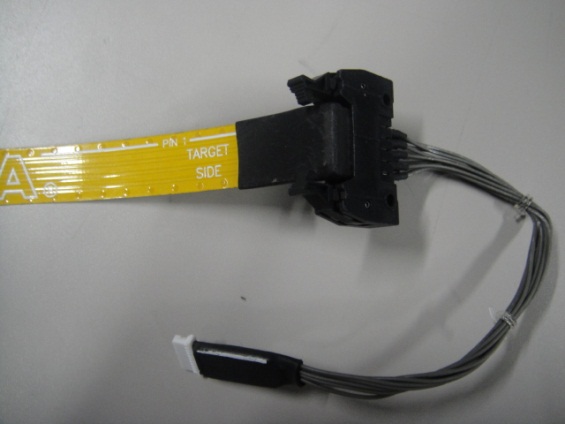 1pin
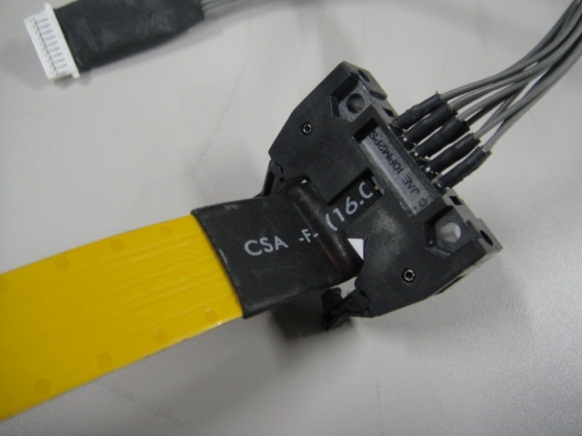 1pin
44
2-5. SIO (CA-85)
Rewriting the SIO data (using QuartusII Programmer GUI)
2-5-1. Download the “MVS6500_V100_add” folder from the specified software download site and put it directly under C:/. 
2-5-2. Connect the USB cable to the PC. (The driver is automatically installed.)
45
2-5. SWR_CPLD (CA-85)
At first, the SIO data should be written in SWR.

2-5-4. Insert the end of the ISP connector into the EPR2connector on the following printed boards:
For the CA-85 board (SIO_SWR): CN4401(EPR2 SWR)












2-5-5. Turn on the power of MVS Processor.
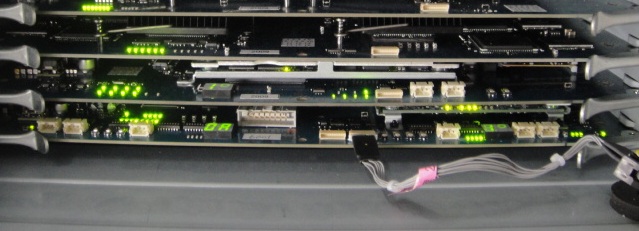 [Fig.2-5-4]
46
2-5. SWR_CPLD (CA-85)
2-5-6. Start Altera QuartusII.Start – Program – Altera 1x_x – QuartusII
2-5-7. Start Programmer
	Select  “Tools – Programmer”. [Fig.2-5-7]
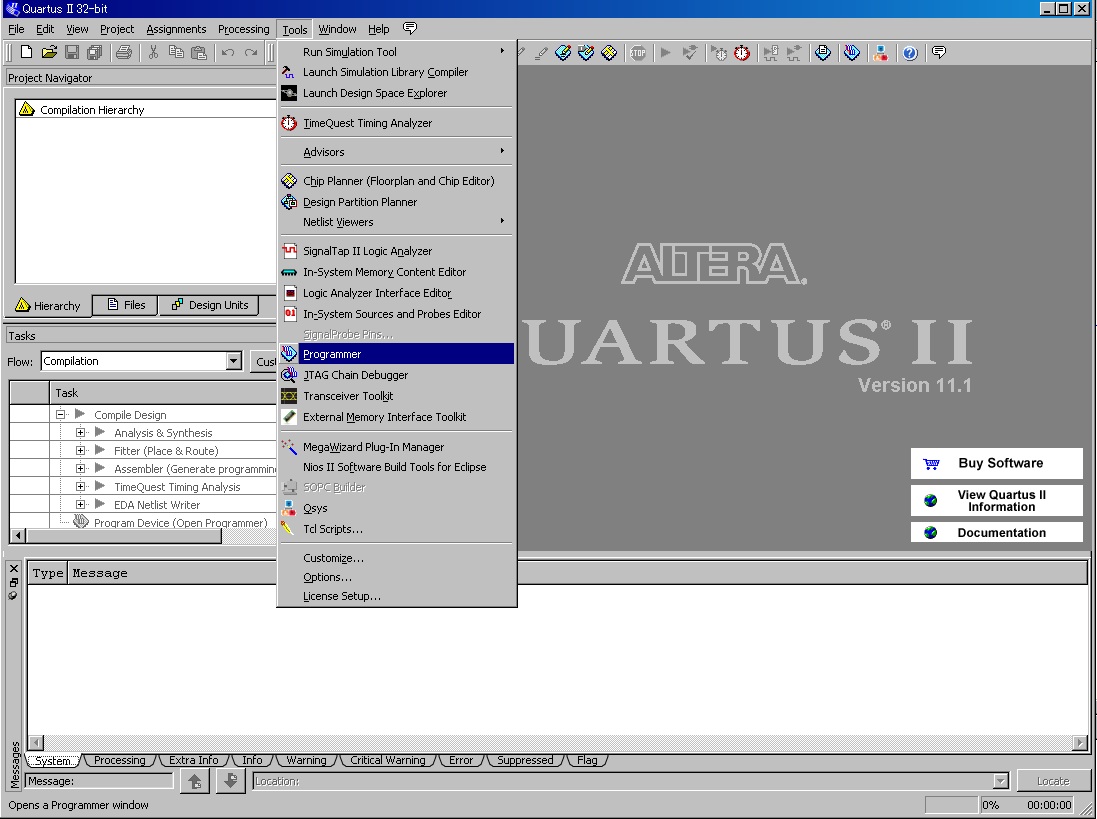 [Fig.2-5-7]
47
2-5. SWR_CPLD (CA-85)
2-5-8. Select “Auto Detect”.
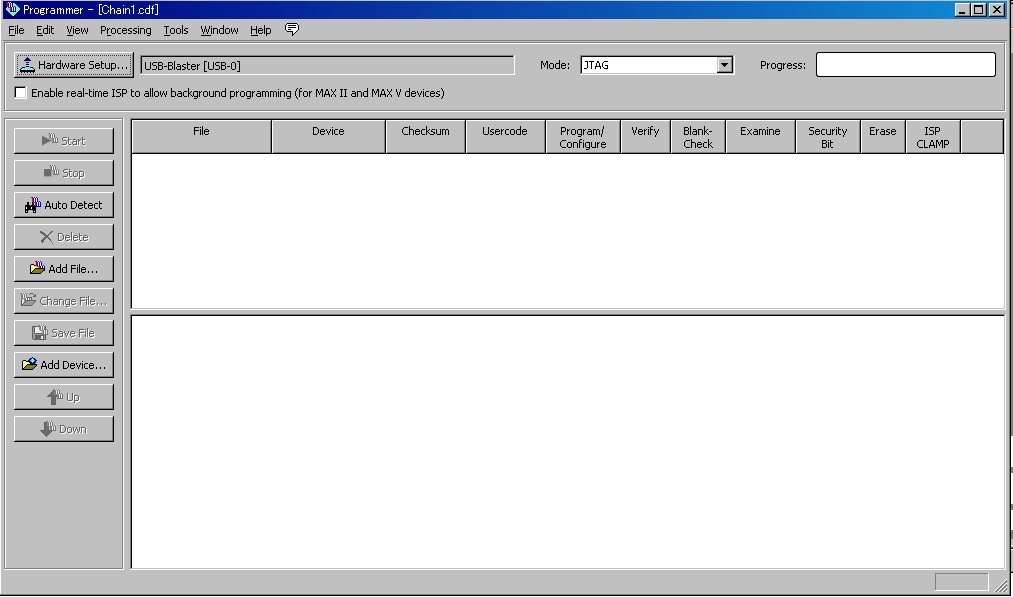 [Fig.2-5-8]
48
2-5. SWR_CPLD (CA-85)
2-5-9. When the “Select Device " screen [Fig. 2-5-9] appears, select “EP3C25” and click “Close” button.
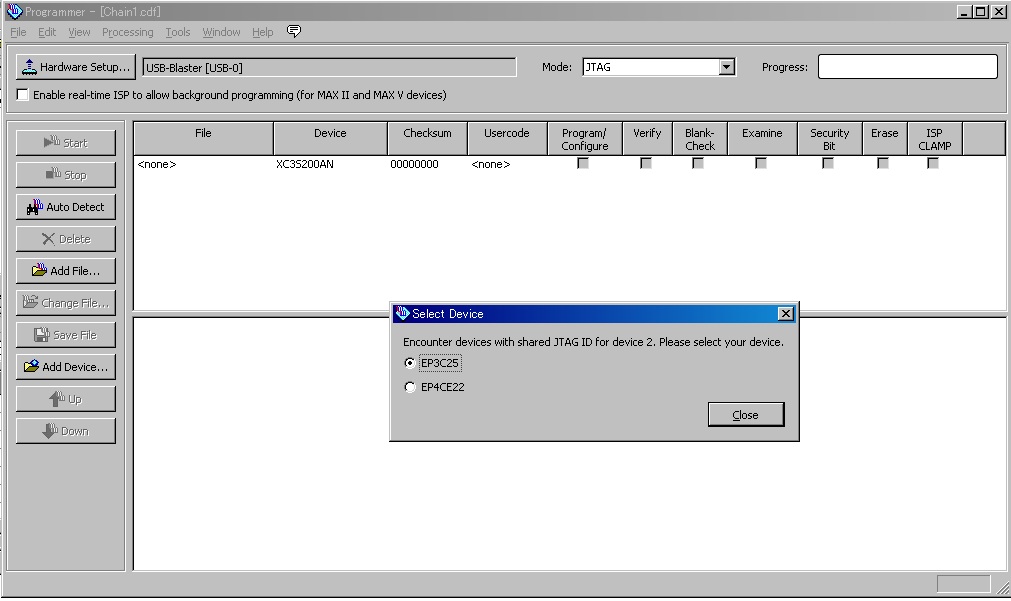 [Fig.2-5-9]
49
2-5. SWR_CPLD (CA-85)
2-5-10. The JTAG Chain file is displayed. [Fig. 2-5-10] 
	Duble click “File”(Left side at EP3C25) low.
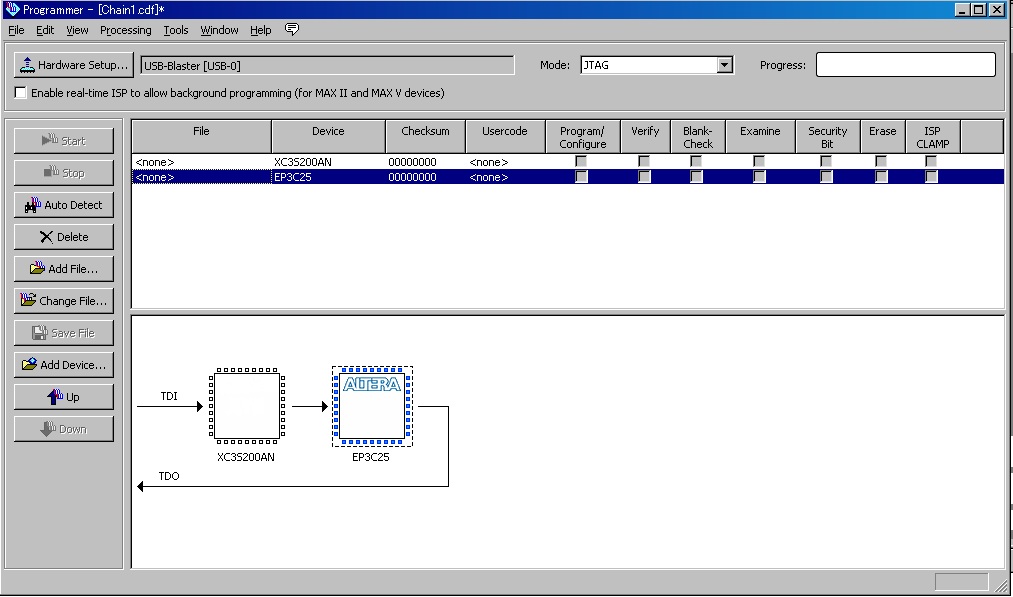 [Fig.2-5-10]
50
2-5. SWR_CPLD (CA-85)
2-5-11. When the “Select New Programming File" screen [Fig. 2-5-11] appears, select 
“C:\MVS6500_V100_add\V100_SIO_SWR_wr_file_scu_0915_release\SCU_NIOS.sof".
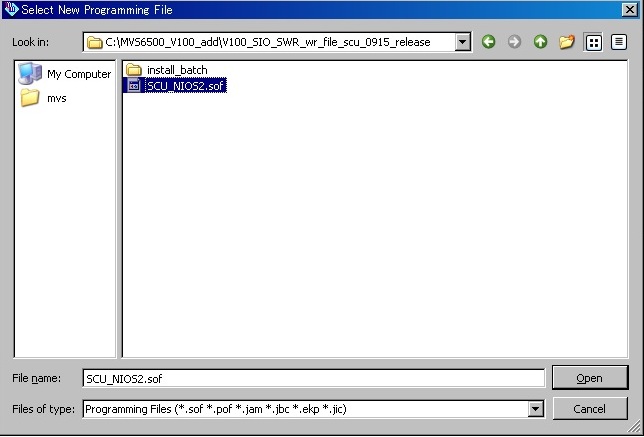 [Fig.2-5-11]
51
2-5. SWR_CPLD (CA-85)
2-5-12. Check “Program/Cofigure”. 
            Next, select “Start” button.
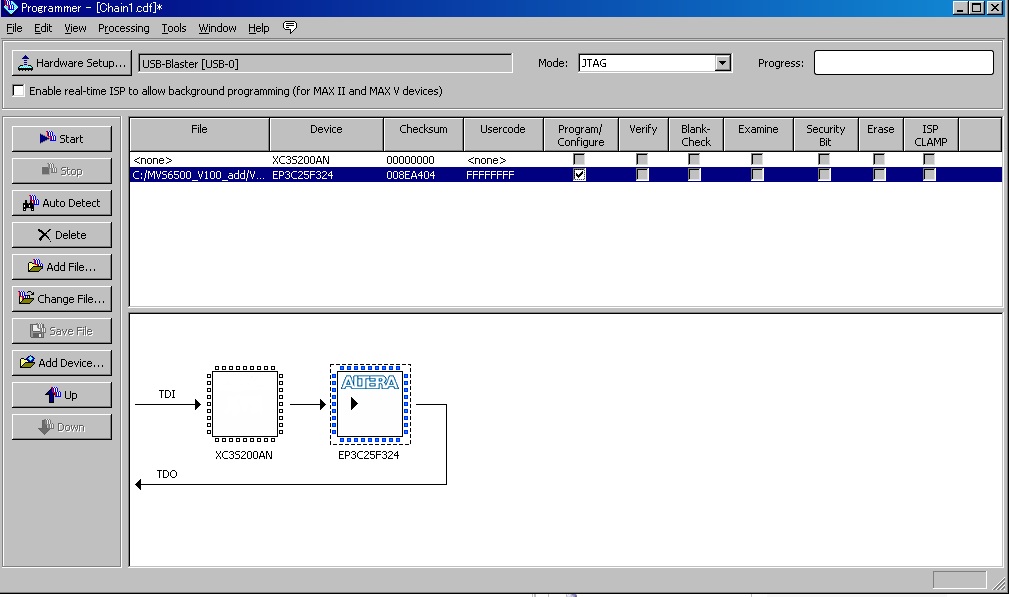 [Fig.2-5-12]
52
2-5. SWR_CPLD (CA-85)
2-5-13. SOF File writing is completed.
	Do not remove the cable. NIOS should be written next.
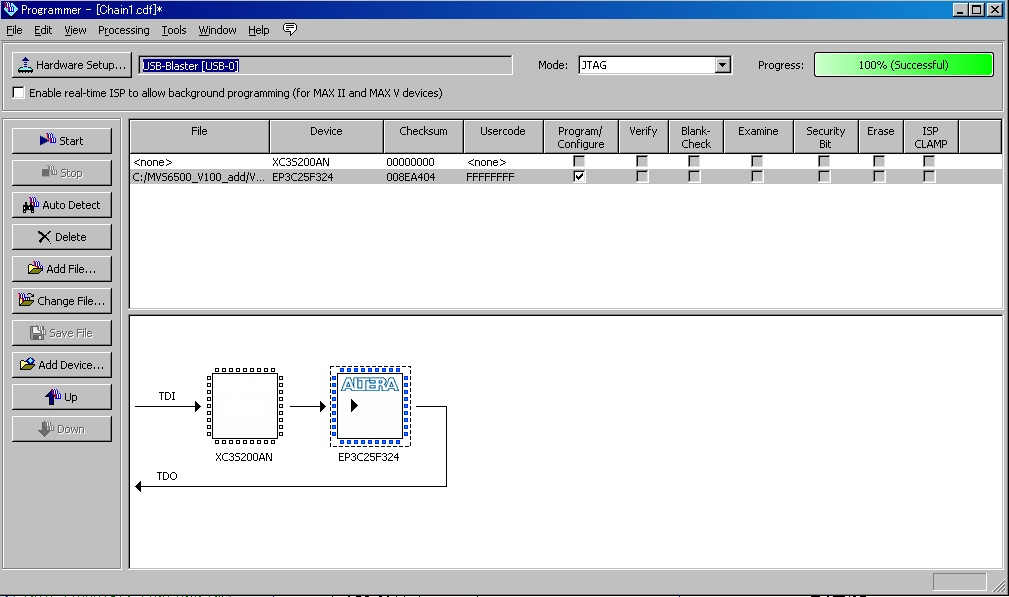 [Fig.2-5-13]
53
2-5. SWR_CPLD (CA-85)
2-5-14.  Start NIOSII xx.x Command Shell.Start – Program – Altera 1x_x – NIOS II EDS xx.x –  Start NIOSII xx.x Command Shell
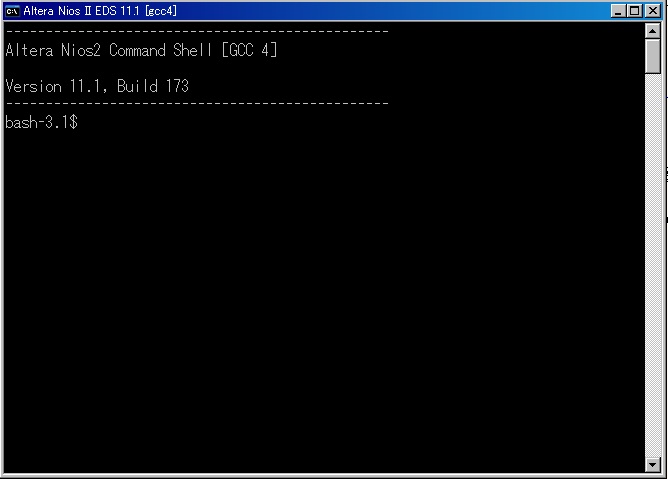 [Fig.2-5-14]
54
2-5. SWR_CPLD (CA-85)
2-5-15.   
Please enter   
cd c:/MVS6500_V100_add/V100_SIO_SWR_wr_file_scu_0915_release
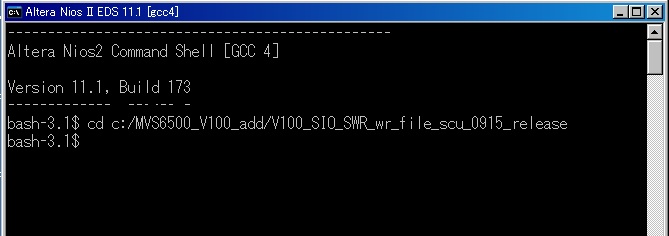 [Fig.2-5-15]
55
2-5. SWR_CPLD (CA-85)
2-5-16.   
Please enter   
nios2-flash-programmer --cable="Usb-blaster [USB-0]" --instance=1 --epcs --base=0x02000000 nios_scu.flash
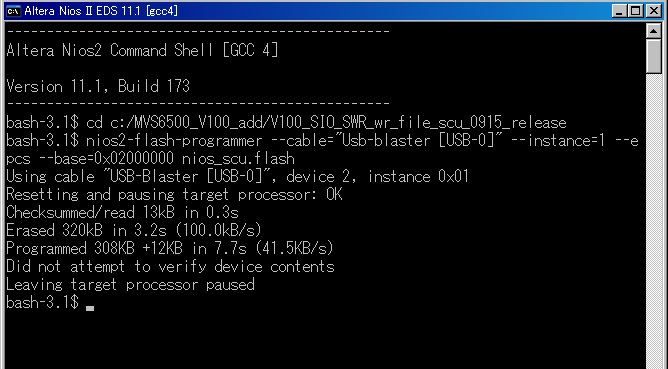 [Fig.2-5-16]
56
2-5. SWR_CPLD (CA-85)
2-5-17.   
Please enter   
nios2-flash-programmer --cable="Usb-blaster [USB-0]" --instance=1 --epcs --base=0x02000000 nios2sioApl.flash
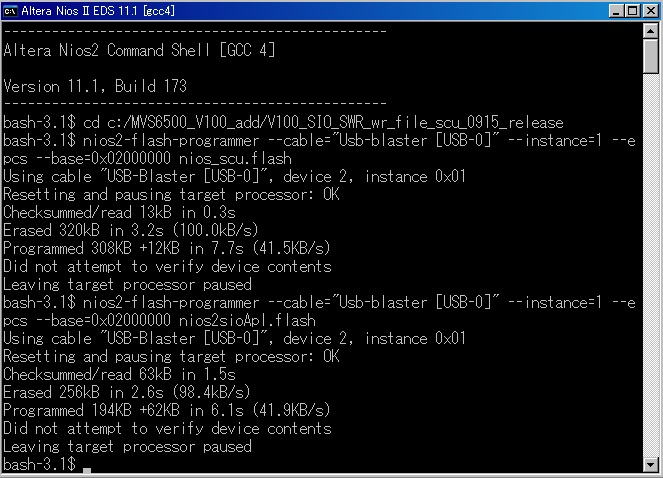 [Fig.2-5-17]
57
2-5. SWR_CPLD (CA-85)
2-5-18.   
Please enter   
nios2-flash-programmer --cable="Usb-blaster [USB-0]" --instance=1 --epcs --base=0x02000000 nios2SbusApl.flash
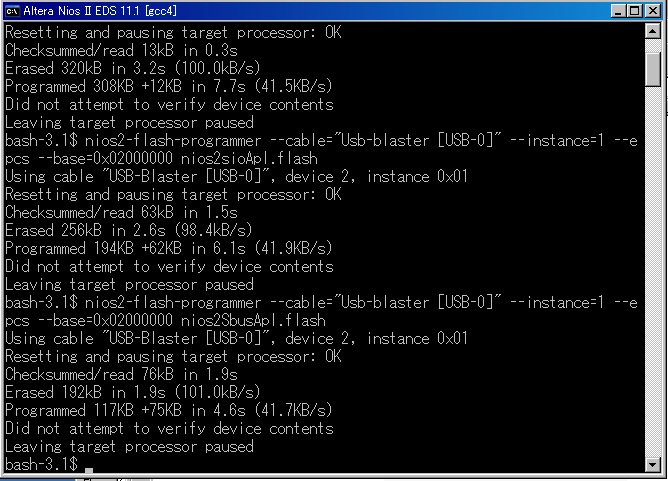 [Fig.2-5-18]
58
2-5. SWR_CPLD (CA-85)
Next, write the SIO data in SCU.

2-5-19. Insert the end of the ISP connector into the EPR2connector on the following printed boards:
For the CA-85 board (SIO_SCU): CN4402(EPR2 SCU)
[Fig.2-5-19]
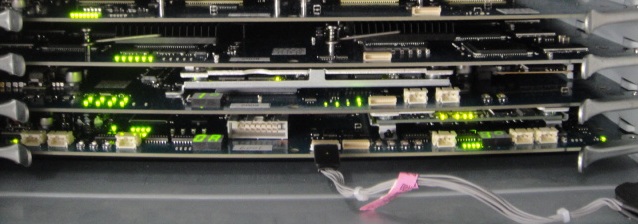 59
2-5. SWR_CPLD (CA-85)
The following steps are basically the same as SWR SIO write, although the files and commands to be used are different. 
Please use the following files and commands.
2-5-11. 
C:\MVS6500_V100_add\ V100_SIO_SCU_wr_file_scu_0920_release \SCU_NIOS.sof
2-5-15.   
cd c:/MVS6500_V100_add/V100_SIO_SWR_wr_file_scu_0920_release

When finish writing, please turn the power off and then turn it on.
60
2-5. SWR_CPLD (CA-85)
How to verify
Turn the power on of the processor.
After booted, check if the LEDs in the red circle in below picture are blinking on the CA-85 board.
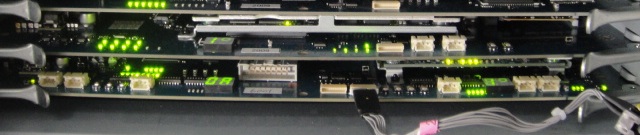 One LED is blinking
Three LEDs are blinking
61